資料２
柏市下水道事業経営委員会（第20回）資料
受益者負担制度の見直し
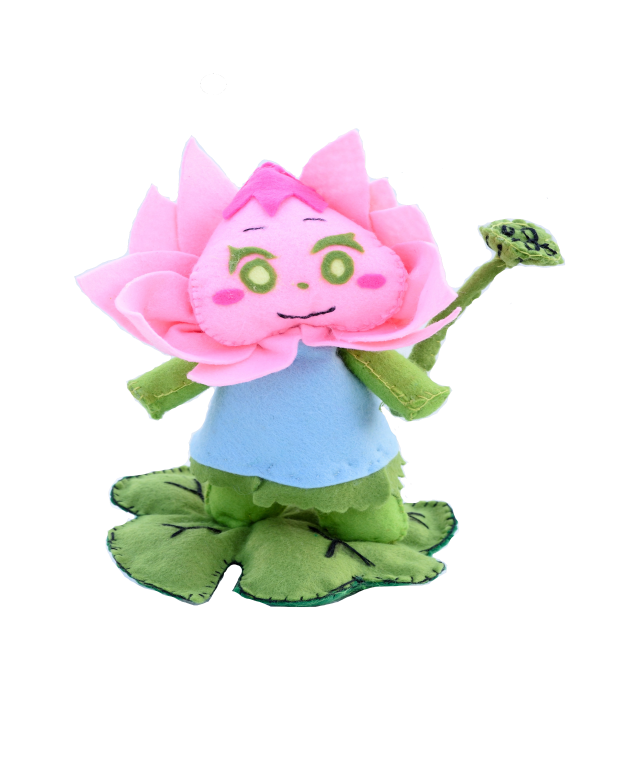 令和　元年　8月１9日
　柏市土木部 下水道経営課
これから説明すること
１　公共下水道受益者負担制度

２　区域外から計画区域に編入した土地の取扱

３　負担金の徴収年数の見直し

４　一括納付報奨金制度の見直し
1
１　公共下水道受益者負担制度
公共下水が整備された土地は， 

1.生活環境が改善，利便性や快適性が著しく向上 

2.土地の資産価値（利益）が増加 

3.利益（サービス）を受ける者の範囲が明確 なので…
2
公共下水道が整備されることによりその利益を受ける地域の土地所有者等に，受益者として下水道建設事業費の一部を負担していただき，下水道整備の進捗を図る制度が設けられている。
（根拠：都市計画法第75条）
下水道
下水道未整備
下水道整備済
道
路
接続
不可
土地の資産価値上がる
↓
受ける利益に応じた負担
3
２　区域外から計画区域に編入した土地の取扱
区域外接続
　下水道の計画区域外から，公共下水道に接続すること
下水道計画区域
道
路
下水道計画区域外
下水道
4
区域外接続協力金

　区域外接続をした方に，受益者負担条例に定める負担金に相当する額を納めるよう依頼してきたもの
5
区域外から計画区域に編入

　過去に区域外接続をした土地を下水道計画区域に編入する計画変更を平成３０年度に実施，令和元年度中に供用開始予定
下水道計画区域内
下水道計画区域外
区域外接続
下水道計画区域内編入
6
区域外から計画区域に編入した土地の取扱

　課題１　負担金の徴収義務が発生

　課題２　納付済協力金や覚書の取扱

　課題３　制度見直し後の区域外接続申請の取扱　

　課題４　建物建築ができない土地にかかる対応
7
課題１　負担金の徴収義務が発生
8
課題２　納付済の協力金や覚書の取扱
※覚書：区域外接続時に，供用開始(=計画区域に編入)後に分担金を支払うことを約束したもの
9
課題３　制度見直し後の区域外接続申請の取扱
計画区域への編入は数年ごとに行われ，その間に区域外接続した土地は編入後にまとめて（正式な）供用開始扱いになる。
10
課題４　建物建築ができない土地にかかる対応
市街化区域
下水道
市街化調整区域
土地（負担金の賦課面積）
道
路
土地（負担金の賦課面積）
将来にわたり建物を建築することができない土地も負担金の算出対象面積になってしまう
下水道の利益を受けられる土地に限定するのが合理的
区域外接続申請の範囲
11
対応（案）
負担金賦課面積を〔土地全体〕から〔区域外申請面積〕へ変更
計算例
①土地　2,000㎡
現行の計算
①土地（筆）地積×単価
　＝2,000(㎡)×1,050(円/㎡)＝210万円
　　　　　
対応案の計算
②区域外申請面積×単価
　＝400(㎡)×1,050(円/㎡)＝42万円
将来にわたり建物を建築することができない土地
②区域外接続申請範囲　400㎡
12
３　負担金の徴収年数の見直し
13
収納率の年次推移
年数の考え方（例）
年数が経過するのに比例して，収納率が大きく下がる傾向ではない
５年分割を３年分割にしても，収納率は上がるとは言えず，むしろ１年当たりの額が６７％増えることで，収納率が低下するデメリットも予想される。
メリット＜デメリット ⇒ 徴収年数は５年を継続
14
４　一括納付報奨金制度の見直し
・１年目の第一期納期迄の一括納付で，納付額の約１割を割引
・一括納付率は約７割
・報奨金支出額は例年２００～４００万円
・費用対効果が不明瞭
　⇒廃止の方向で検討

※システム改修費用は発生しない見込み
※適切な周知期間の後に施行
15